المعاملات قي بايثون
دالة الإدخال في بايثون هي:
Input( )
Print( )
For( )
ما الهدف من هذا الكود البرمجي:
("أدخل العدد الأول“x=input(

("أدخل العدد الثاني“y=input(


Print(x+y)
اكتشفي الخطأ في الكود البرمجي التالي:
("أدخل العدد الأول“x=print(

("أدخل العدد الثاني“y=print(


input(x+y)
المعاملات هي رموز تستخدم لإجراء عملية على القيم
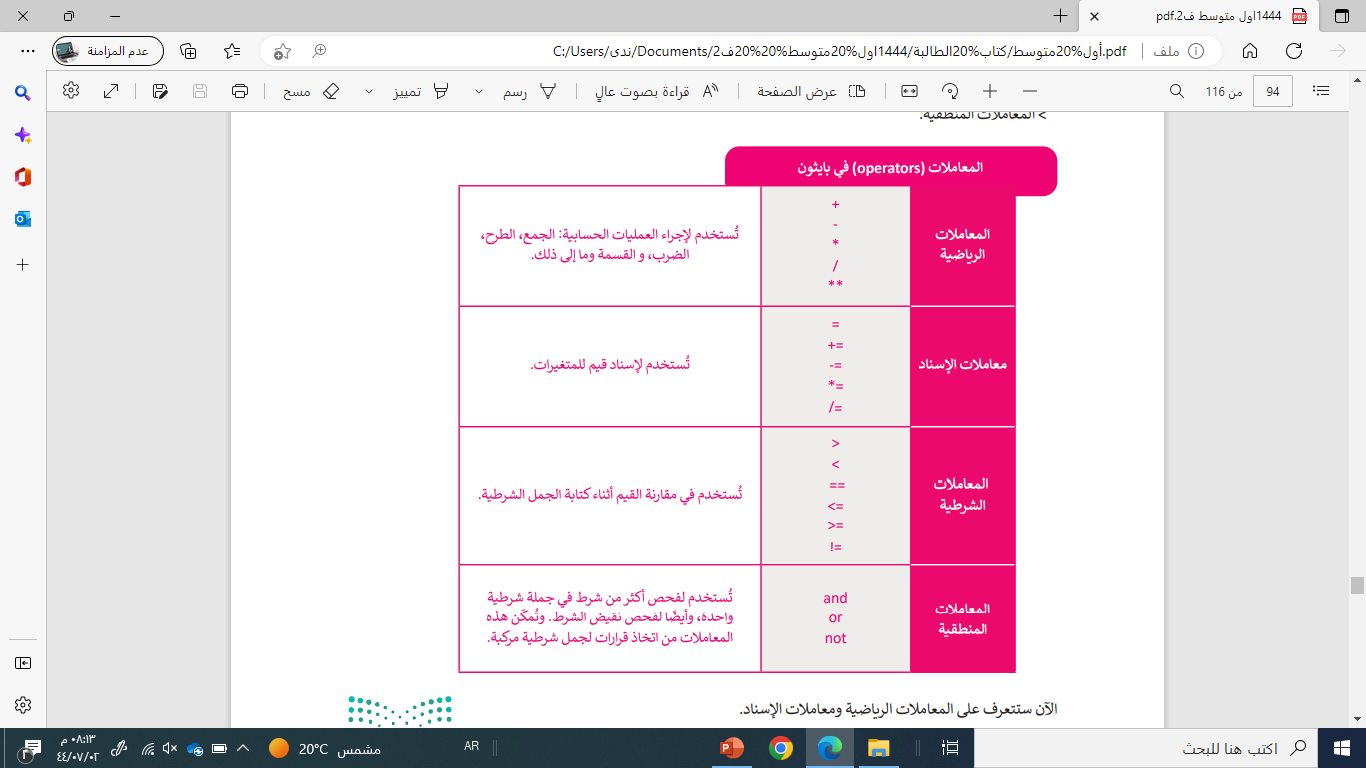 صلي كل معامل بنوعه الصحيح
معاملات  اسناد
+
معاملات  رياضية
=
معاملات  شرطية
<
and
معاملات  منطقية
المعاملات الرياضية
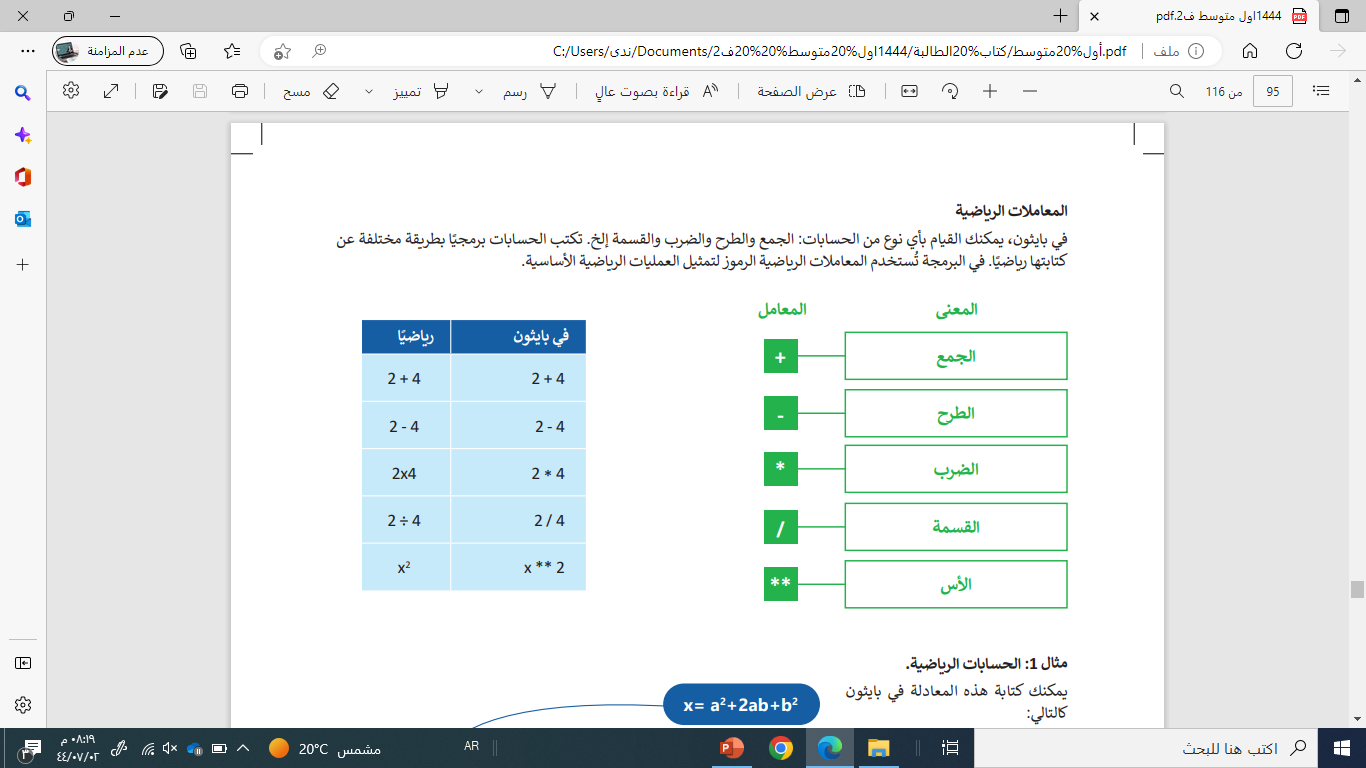 لابد من مراعاة ترتيب أولويات العمليات الحسابية عند  حل المسائل
2**3+2*3
تدريبات
(20+5)/5
(3*5)/(1+4)
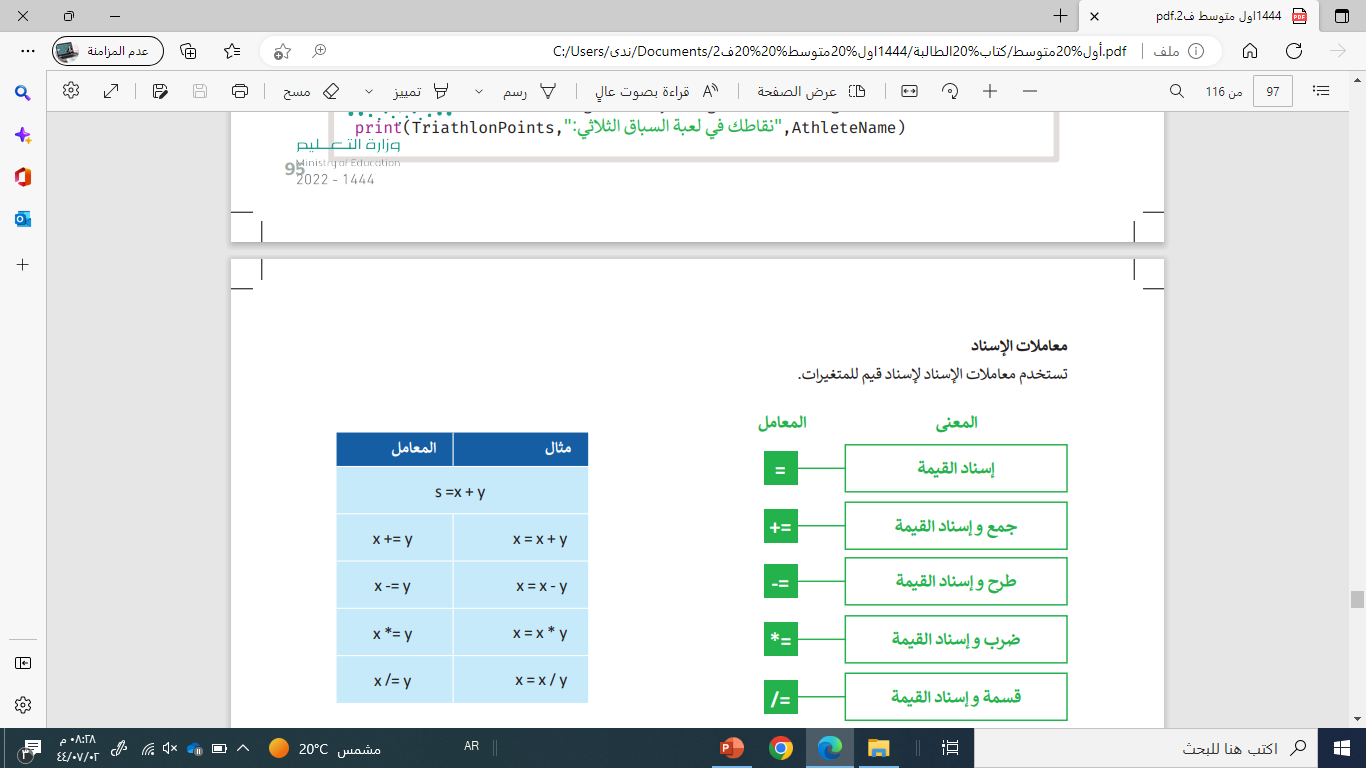 مثال
X=4
X+=3
Print(x)
X=6
X*=2
Print(x)
تدريب
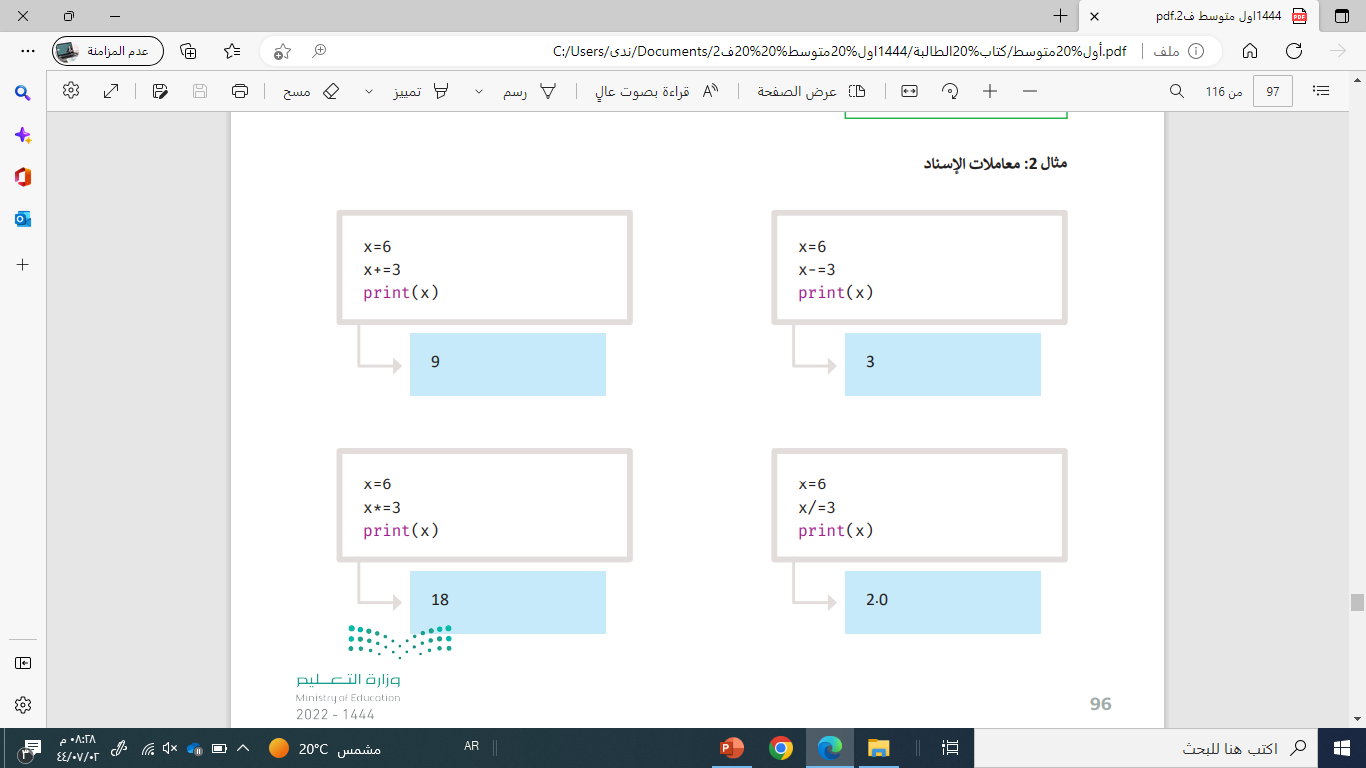 التطبيق العملي
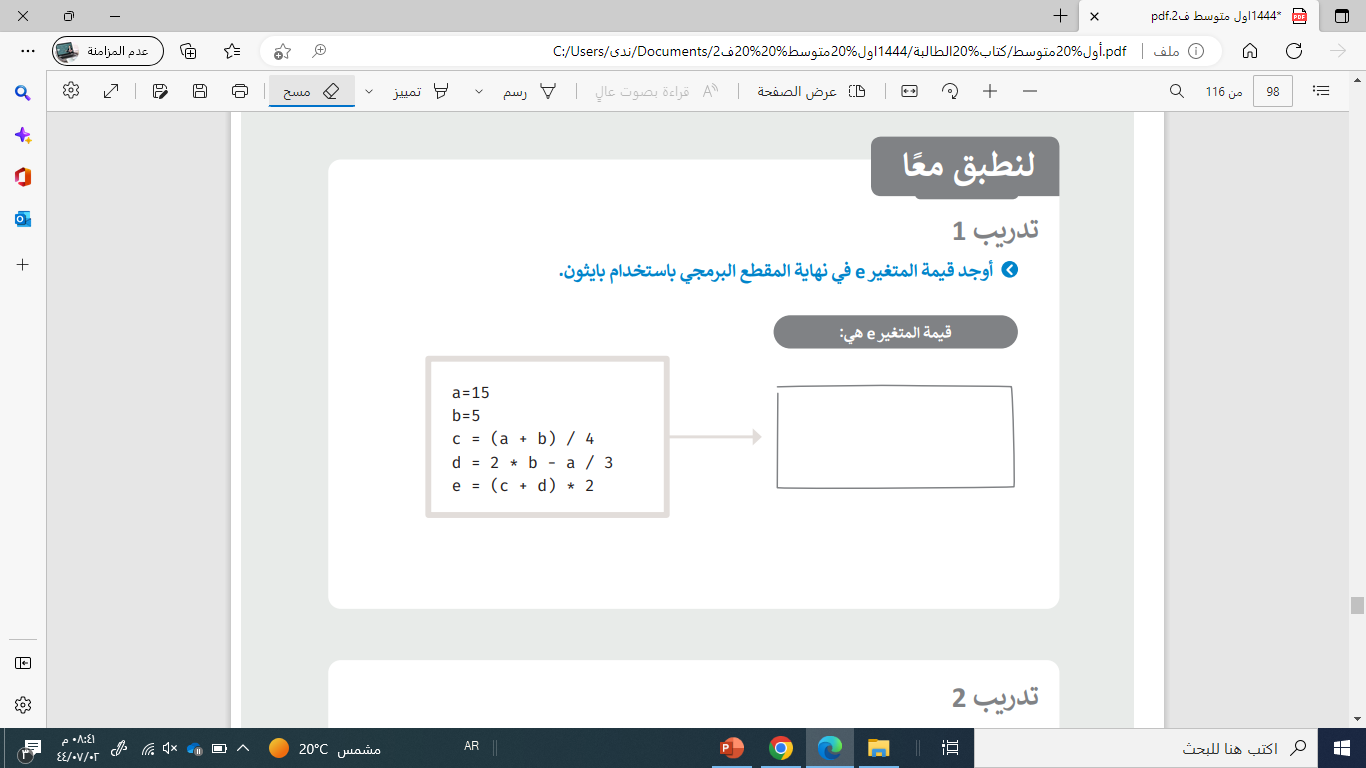 ملخص الدرس
الموضوع :  المعاملات في بايثون صفحة 93

أنواع المعاملات في بايثون
أولوية العمليات الحسابية
تدريبات على المعاملات الرياضية
تدريبات على معاملات الاسناد
الواجب: اكتبي التعبير الرياضي التالي بصيغة برمجية
  2+3÷(6×3)